Spontaneous recovery in dynamic networks
Antonio Majdandzic
               Boston University
Advisor: H. E. Stanley
Collaborators:
B. Podobnik
S. Havlin
S. V. Buldyrev
D. Kenett
1
Outline
Motivation
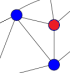 Model
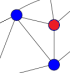 Numerical results and theory
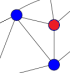 Real networks: empirical support
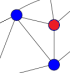 Discussion and conclusion
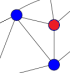 2
Interactions and connections
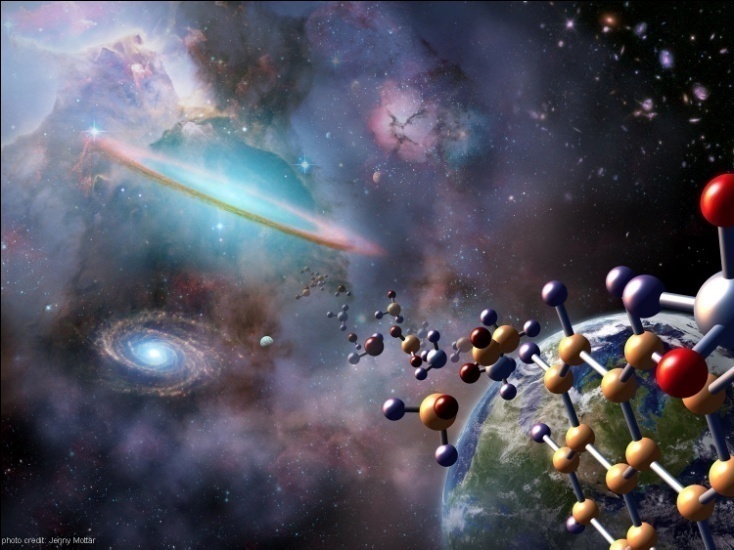 -elementary particles
-atoms
-molecules
-planets, stars, galaxies...
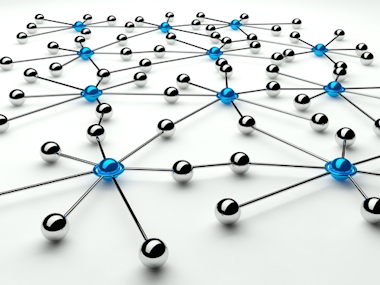 NETWORKS:
Interactions between individual units in :
-society
-biology
-finance
-infrastructure & traffic
Many, many models on the question: How do networks fail?
3
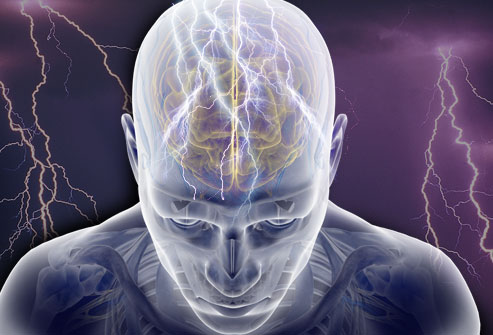 Motivation
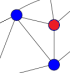 Recovery?
1. We can repair it by hand
2. It recovers spontaneously 

In many real-world phenomena such as 
-traffic jams suddenly easing
-people waking from a coma
-sudden market crashes in finance 

after it fails,  the network is seemingly being able to become spontaneously active again.
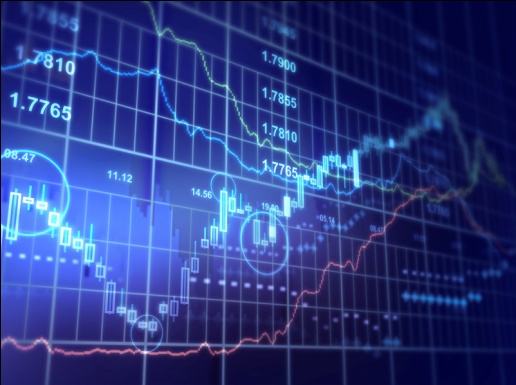 The process often occurs repeatedly:  collapse, recovery, collapse, recovery,...
4
MODEL
We have a network: each node can be active or failed.
We suppose there are TWO possible reasons for the nodes’ failures:
INTERNAL and EXTERNAL. 

INTERNAL failure: intrinsic reasons inside a node

EXTERNAL failure: damage “imported” from neighbors
k- degree
RECOVERY: A node can also recover from each kind of failure; suppose there is some characteristic time of recovery from each kind of failure.
5
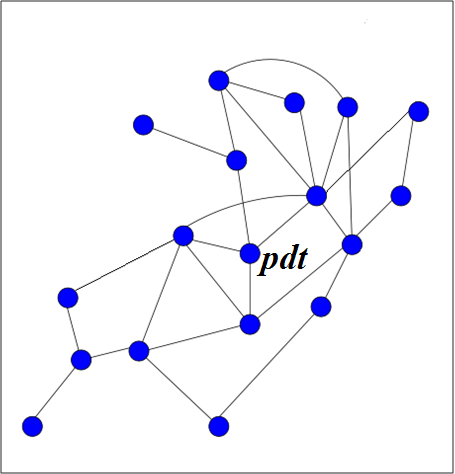 INTERNAL FAILURES
p- rate of internal failures (per unit time, for each node).
During interval dt, there is probability pdt that the node fails.
A node recovers from an internal failure after a time period τ .
INTERNAL FAILURES - independent process on each node
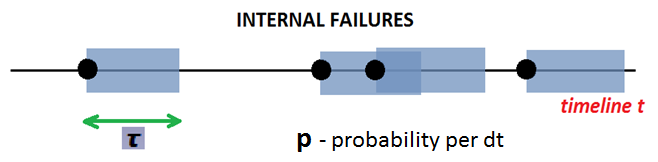 LEFT: Observing one node during time.
6
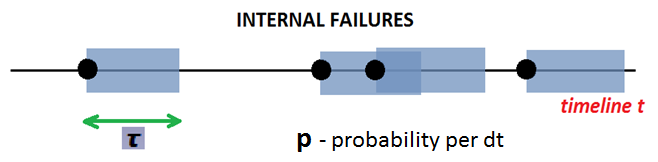 A relevant quantity is the fraction of time during which the node is internally failed.  Lets call this quantity p*, 0<p*<1.
This would make a nice problem for a course in statistics. 
We just give the result:
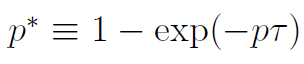 It turns out we will need only a single parameter, p*, to describe internal failures.
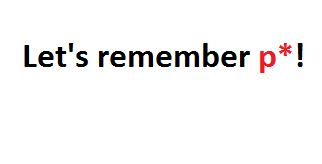 7
EXTERNAL FAILURES – if the neighborhood of a node is too damaged


“HEALTHY” neighborhood (def: more than m active neighbors, where m is a fixed treshold parameter): there is no risk of externally- induced failures 

b)  CRITICALLY DAMAGED neghborhood (def: less than or equal to m active neighbors):  there is a probability r dt that the node will experience externally-induced failure during dt.
r- external failure probability (per unit time, for nodes with critically damaged neighborhood)
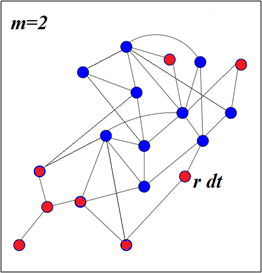 A node recovers from an external failure after time τ ′. We set τ ′=1 for simplicity.
8
Network evolution: combination of internal and external failures, and recoveries.





Network is best described with a fraction of active nodes,  0<z<1.
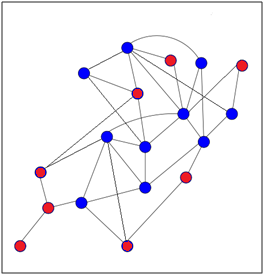 Only 3 quantities to remember:
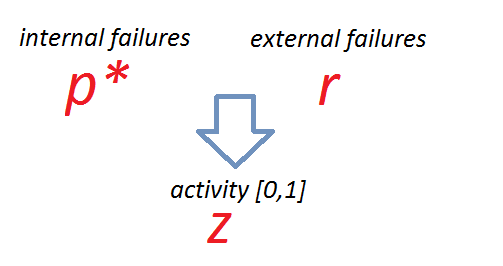 9
Model simulation
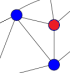 [Random regular networks]
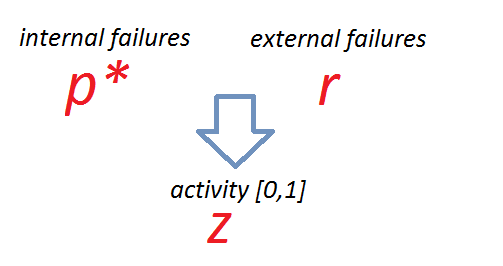 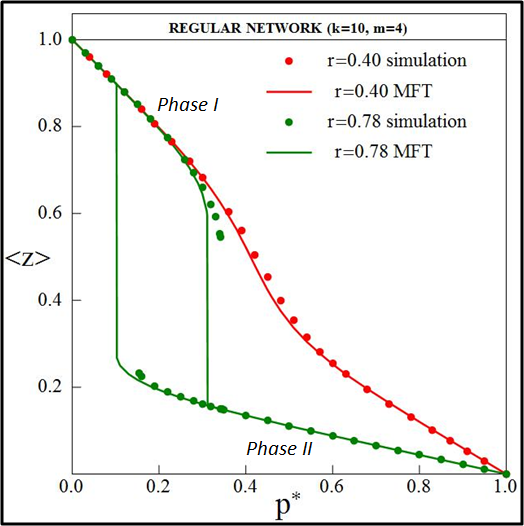 We fix r, and measure how <z> changes as we change p*.
<z>- average  
fraction of 
active nodes
(during time
it fluctuates)
For some values of r we have hysteresis.
10
Simulation results
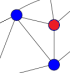 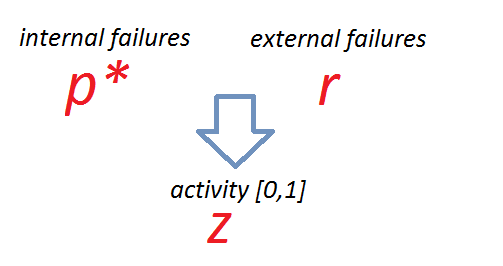 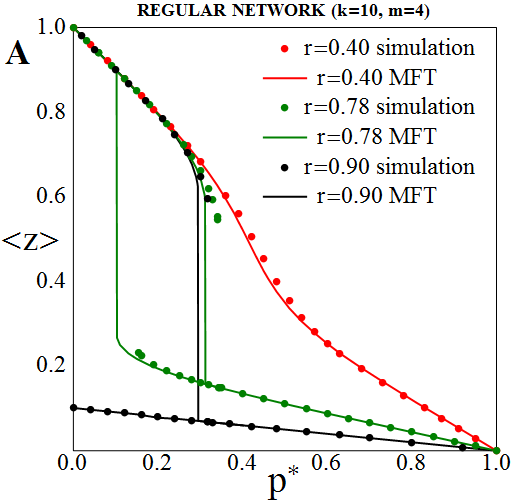 <z>- dynamical 
average of the 
fraction of 
active nodes
11
Phase diagram
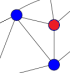 Blue line: critical line (spinodal) for the abrupt transition 
I II


Red line: critical line (spinodal) for the abrupt transition
III
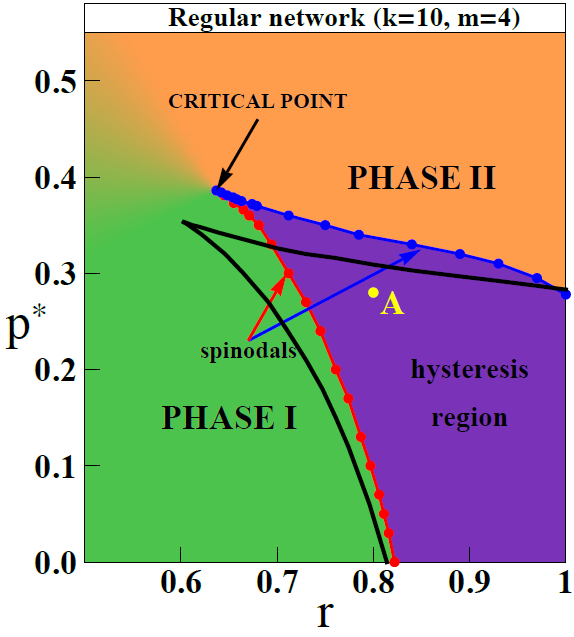 In the hysteresis region both phases exist, depending on the initial conditions or the memory/past of the system.
12
THEORY (short overview)
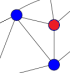 Denote the events of failures as 
A = {internal failure} ,
B = {external failure}.
The probability zk that a randomly-chosen 
node of degree k has failed is:
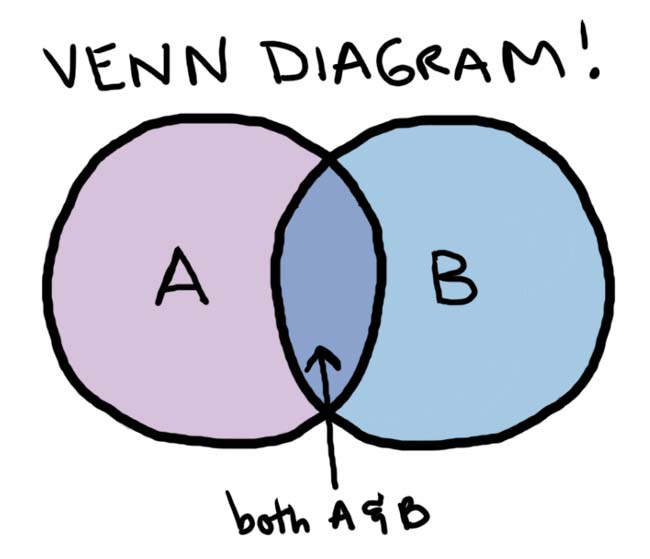 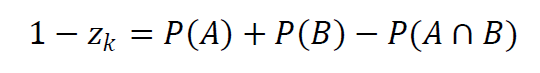 Assume that internal and external failures are approx. independent events, then
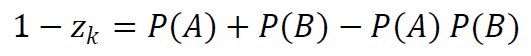 P(A) is just p*, and P(B) can be calculated using a mean field theory and combinatorics.
13
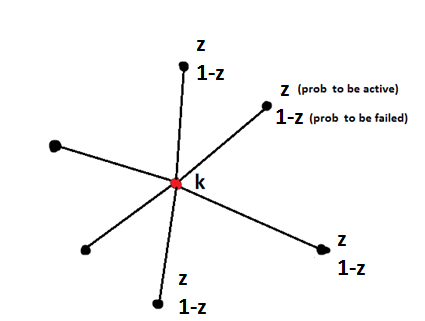 Basic idea for P(B):

In the mean field theory, every neighbor has probability z to be active and 1-z to be failed 
(no matter what degrees these nodes might have
-”average neighbor”).

Using combinatorics P(B) can be expressed as a function of the mean field z and node degree k.
After summing over all k-s, all zk  sum up to z, the result is a self consistency equation of the form:
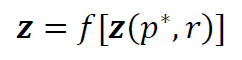 Depending on p* and r we have either:

 1 solution (pure phase)
 3 solutions (2 physical sol., corresponding to the hysteresis region)
14
Finite size effects: qualitatively different physics
A small network with around N=100 nodes: in the hysteresis region we get switching between the two phases:
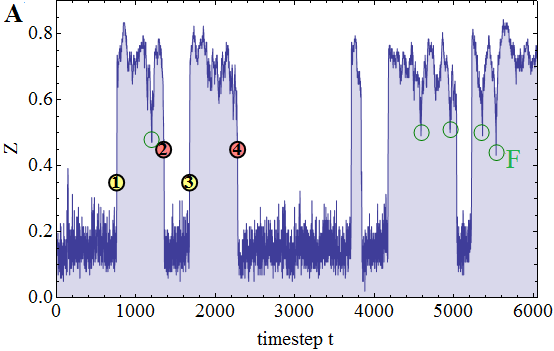 Sudden transition!

1. Why?? How??

2. Is there any 
prewarning?
Z= Fraction of active nodes measured in time.
15
Finite size effects: qualitatively different physics
Time dynamics:
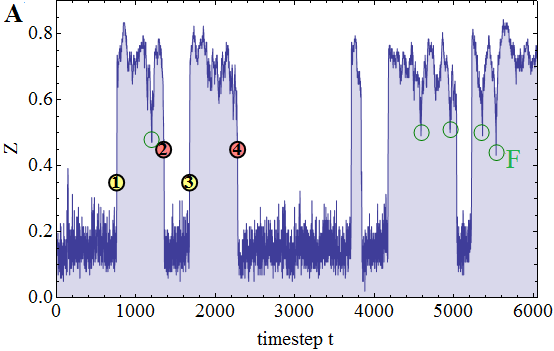 Probab. distribution:
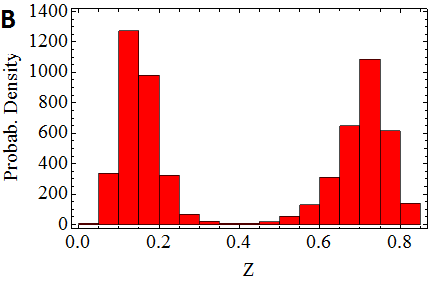 16
We find the exact mechanism of the phase switching.
How does the network react when p* is abruptly changed?
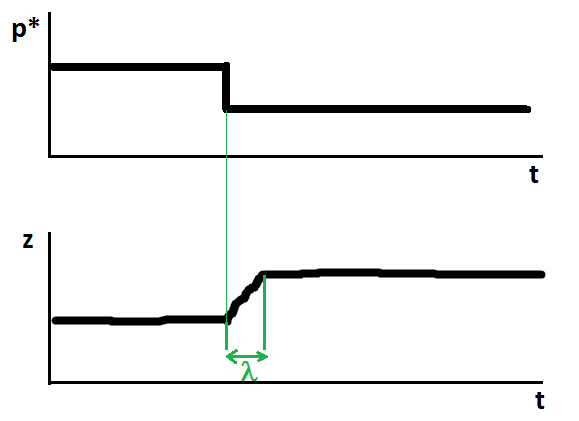 The system has a specific relaxation time, l.
17
Because of the stochastic nature of internal and external failures, fraction of internally (or externally) failed nodes is actually fluctuating around the equilibrium values: p* and r.
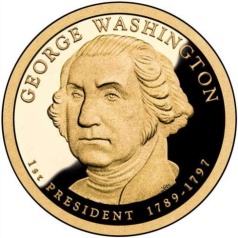 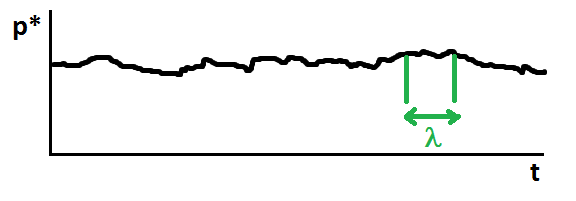 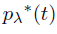 It is natural to define the moving average:
We hypothesize that the “true” value of p* that the system sees, is this moving average
 slow, adiabatic change.
For the external failures we can define an analogous moving average:
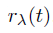 18
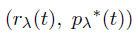 This defines the trajectory                                !

Let’s observe this trajectory in the phase diagram (white line, see below).  

The trajectory crosses the spinodals (critical lines)  interchangeably,  and causes the phase flipping.
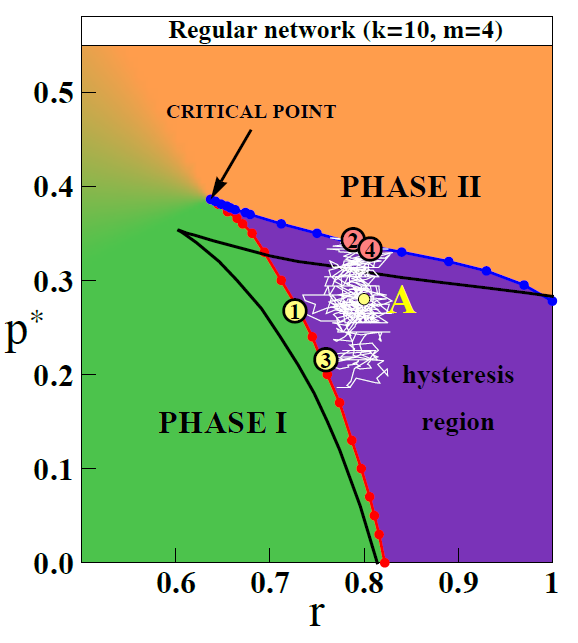 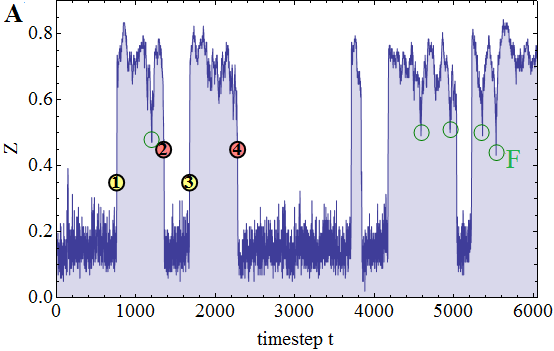 19
Real networks: empirical support
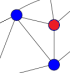 Economic networks: Networks of companies.
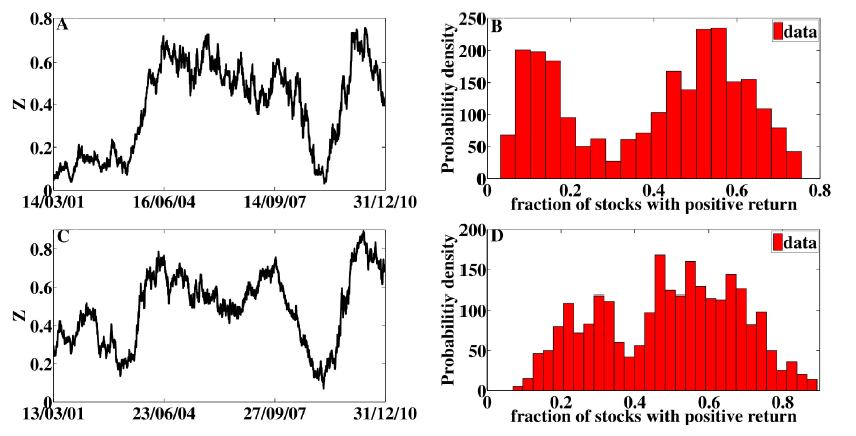 Indian BSE 200
S&P 500
Mapping: z is defined as a fraction of companies with positive returns, measured in moving intervals to capture fundamental changes rather then speculations.
20
“Bonus” phenomenon: Flash crashes
An interesting by-product produced by the model:
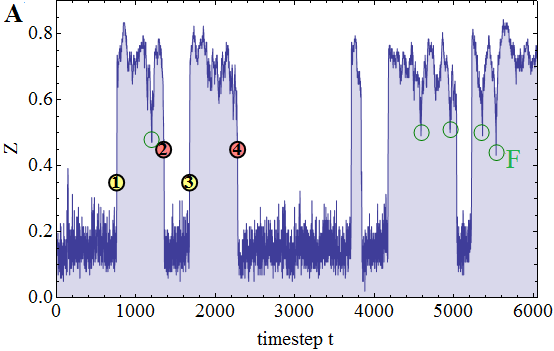 Sometimes the network rapidly crashes, and then quickly recovers.
21
“Bonus” phenomenon: Flash crashes
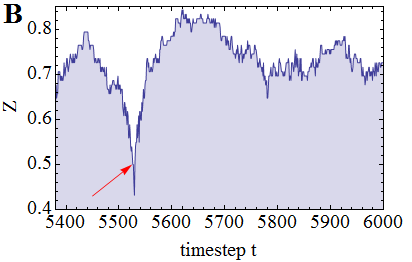 Model predicts the existance of “flash crashes”.
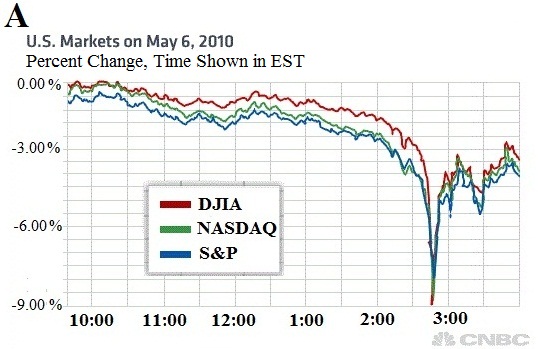 “Flash Crash
2010”
Real stock markets also show a similar phenomenon.
Q: Possible relation?
22
Future work:

-We are extending the model on interdependent networks.

Preliminary results show a complicated phase diagram with 6 critical lines and two critical points.
23
Mean field theory self-consistent equation for Z:
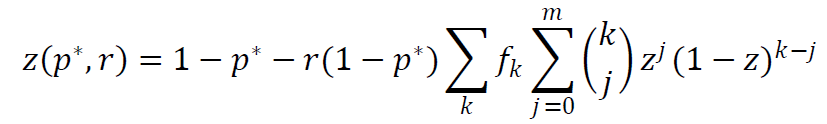 24